WAKE UP CALL
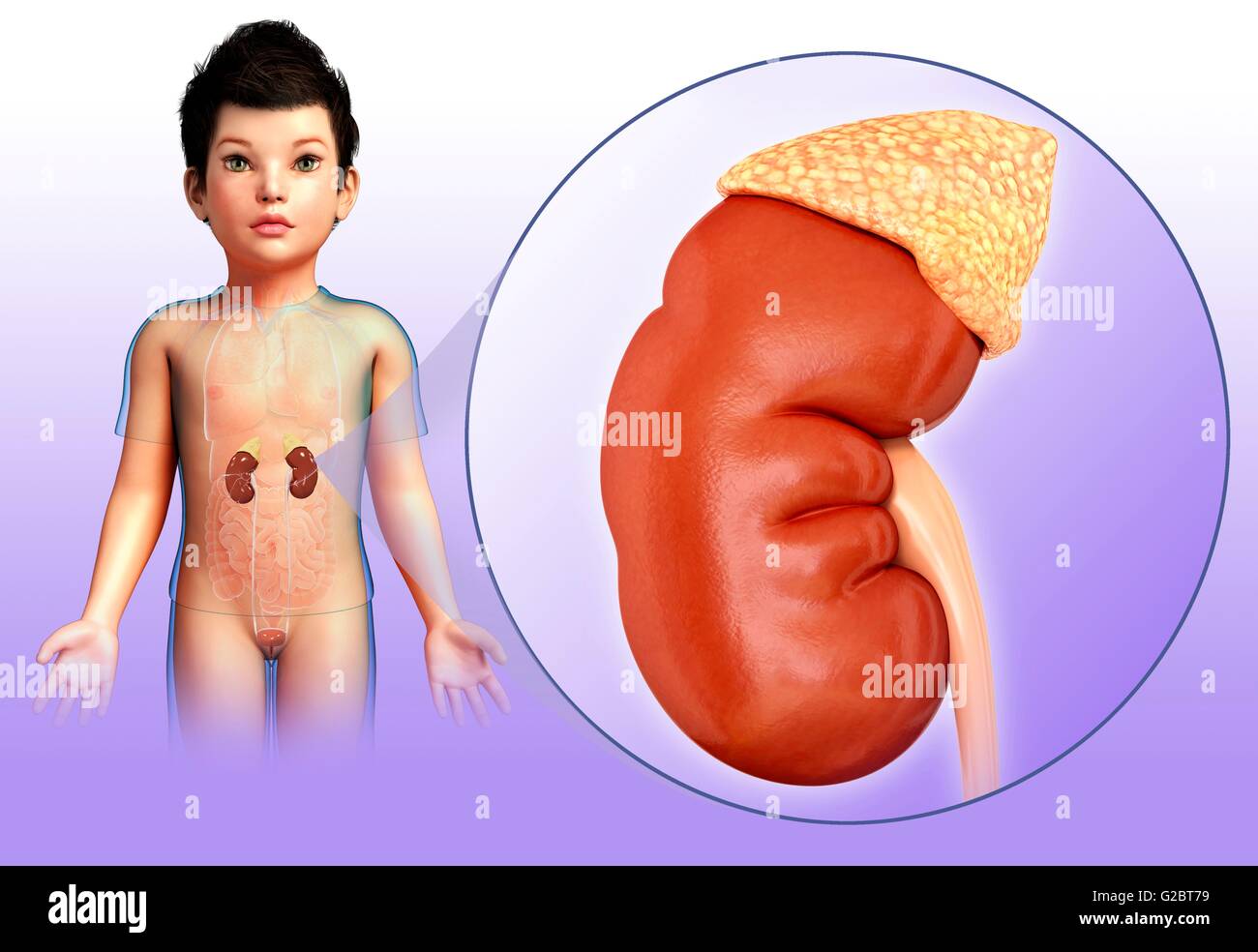 Acute Renal failure
DR.ASAD SHABBIR 
RAWALPINDI MEDICAL UNIVERSITY
Motto Vision; The Dream / Tomorrow
To impart evidence based research oriented medical education
To provide best possible patient care
To inculcate the values of mutual respect and ethical practice of medicine
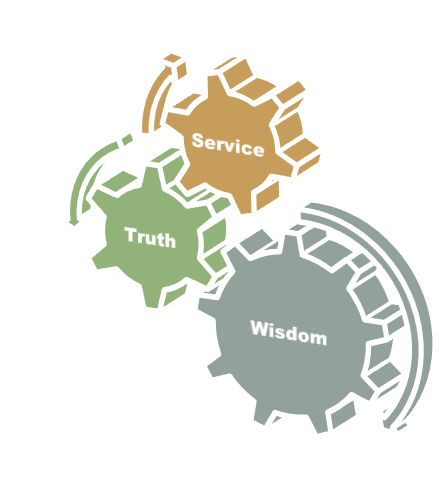 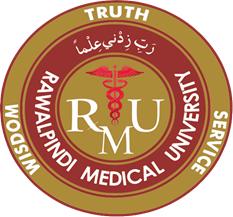 Professor Umar Model of  Integrated Lecture
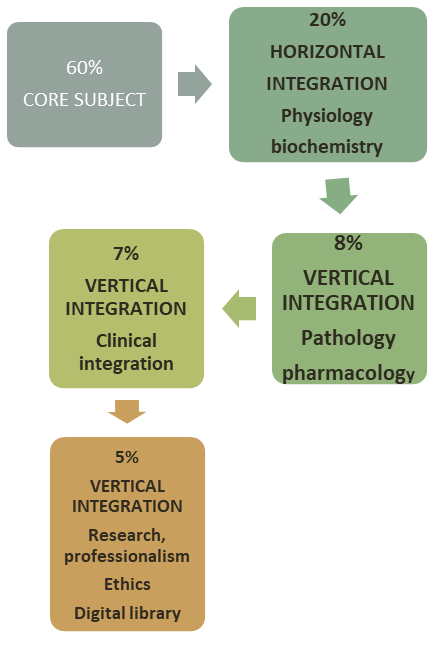 5
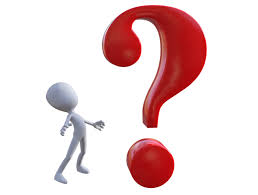 CLINICAL CASE
A 4-year-old girl presents with history of anuria, dysuria and abdominal pain of 24 hours duration. There is now frank hematuria. On examination she is pale. Blood pressure is 120/80 mmHg (hypertension). Plasma sodium is 139 mmol/L (hypernatremia), potassium 6 mmol/L (hyperkalemia), chloride 100 mmol/i, bicarbonate 18 mmol/L (metabolic acidosis), urea and creatinine raised.
 Abdominal radiograph reveals  calcification in both kidneys. Abdominal ultrasound| shows left-sided hydronephrosis and hydroureter and  multiple Stones in both Kidneys causing obstruction.
What is likely diagnosis ?
What are the causes of the condition in children  ?
Complications of the disease ?
How will you manage the condition ?
Learning Objectives : 
Definition of Renal failure in children 
Causes of renal failure 
Pathophysiology of renal failure 
Clinical features of renal failure 
Diagnosis of renal failure 
Management of renal failure in children
Bioethical aspects & Research
Post test
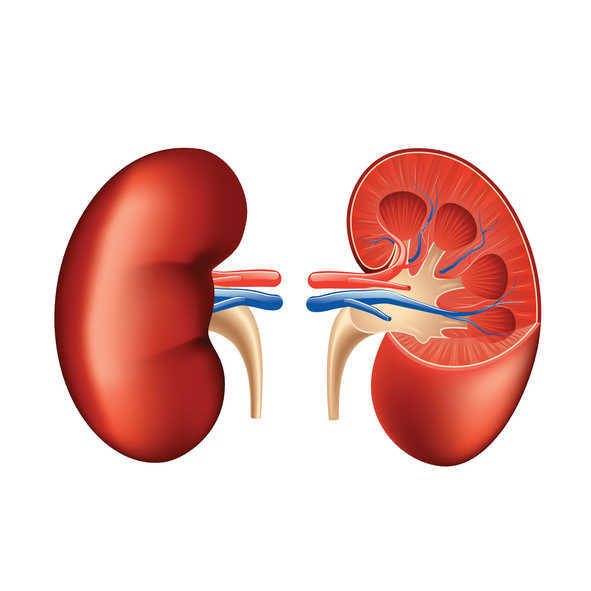 CORE SUBJECT
Definition of Acute Renal Failure
Abrupt loss of kidney function

Decline in GFR

Accumulation of waste products (creatinine and Blood urea nitrogen )

Dysregulation of Extra cellular volume & electrolyte balance
CORE SUBJECT
“KDIGO (Kidney Disease Improving Global Outcome) staging of AKI”
GFR = 	K x height in cm
           	serum creatinine
K=0.45	-1 year age
K=0.55	->1 year age
VERTICAL    INTEGRATION
Pathogenesis
VERTICAL    INTEGRATION
Patho-physiology
CORE SUBJECT
Clinical features
Altered mental state 
Convulsion 
Rapid acidotic breathing
Shortness of breath 
Hematuria ,cola coloured urine 
Edema 
Pallor 
Signs of dehydration 
Anuria
CORE SUBJECT
Diagnosis
History
Examination
Investigation
Complete blood picture 
      (Anemia ,thrombocytopenia) 
Arterial blood gases 
Renal function test 
Serum Electrolytes (S. Ca, Phosphorus, Na, K)
      (Hyperkalemia , hypocalcemia)
ASO titer , C 3 LEVEL 
Xray chest 
Urine routine examination ( URINE R/E )
USG KUB
Renal Biopsy
CORE SUBJECT
Management
Avoid nephrotoxic drugs 
          (Aminoglycosides , NSAIDS) 
Bladder palpable ….catheterize
Maintain adequate hydration status 
Assess volume status 20ml/kg N/saline  over 30 minutes. Severe hypovolemia then repeat rehydration 
Diuretics furosemide single I/V dose or infusion.
Restrict i/V fluids
Renal dialysis if needed
CORE SUBJECT
Hyperkalemia
Hyperkalemia >6mEq/L 
              Kayexalate( K binding resin)
Hyperkalemia >7mEq/L
              calcium gluconate, insulin with glucose
Metabolic acidosis
If severe pH <7.15, 
 intravenous bicarb sodium bicarbonate
Hypocalcemia
Low phosphorus diet
Phosphate binders
CORE SUBJECT
Dialysis
INDICATIONS
Anuria / oliguria
Volume overload
Persistent hyperkalemia
Severe metabolic acidosis
Uremia (encephalopathy, neuropathy)
Refractory Hyperphosphatemia 
Types of dialysis 
Peritoneal dialysis
Hemo-dialysis
Continuous renal replacement therapy
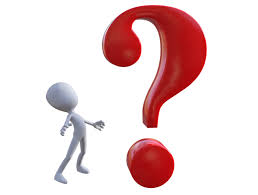 CLINICAL SCENARIO
A 10-year-old boy presents with growth failure, headache, progressive pallor, lethargy, anorexia, facial puffiness, and bone and joint pain for last one year. 
On laboratory  serm urea is 40 mg/dl ,creatinine 7 mg/dl,
     sodium  146 mEq/L, serum Potassium is 6.5 mEq/L  
     (hyperkalemia), Ca 8.5 mg/dl 
What is likely diagnosis ?
What are the causes of the condition in children  ?
Complications of the disease ?
How will you manage the condition ?
CORE SUBJECT
CHRONIC KIDNEY DISEASE
Evidence of renal damage for more than 3 months
                                               OR
Decrease in GFR  < 6ml/min/1.73m2 for more than 3 months
                                               OR  
 Evidence of kidney damage include 
         Albuminuria > 30mg/24hrs
         Microscopic hematuria with abnormal casts 
         Abnormal imamging aplastic ,dysplastic kidney 
         Abnormal histology e.g lupus nephritis
VERTICAL    INTEGRATION
STAGING OF CKD
CORE SUBJECT
CAUSES OF CKD
CONGENITAL ANOMOLY 
	Posterior uretral valve 
	Bilateral pelvi ureteric junction obstruction 
	Reflux nephropathy 
	Renal dysplasia 
Glomerular disease
	Glomerulonephritis 
	SLE nephritis
	HSP nephritis 
	Alport syndrome 
	Congenital nephrotic syndrome 
	Focal segmental glomerulosclerosis
CORE SUBJECT
CAUSES OF CKD
Cystic kidney disease 
	Autosomal recessive 
	Autosomal dominant

Follow Acute kidney injury  
	Hemolytic uremic syndrome 

TUBOINTERSTITIAL DISEASE 
	BARTER SYNDROME 
	Dent disease 
	Nephrolithiasis
CORE SUBJECT
CLINICAL FEATURES OF CKD
Clinical features in advanced CKD (stage 3-5) include
Anorexia 
Fatigue
Anemia
Growth failure,
Hypertension
Bone disease.
CORE SUBJECT
CLINICAL FEATURES OF CKD
The late feature (when GFR falls <15ml/min/1.73m2)

Itching
Severe acidosis
Left Ventriculuar failure
Hyperkalemia
Pulmonary edema
Pericarditis 
Altered sensorium.
CORE SUBJECT
DIAGNOSIS
DEATILED HISTORY 
FAMILY HISTORY 
EXAMINATION 
	BLOOD PRESSURE 
	WEIGHT 
	HEIGHT 
RENAL FUNCTION TEST 
SERUM ELECTROLYTES 
CALCIUM ,PHOSPHATE,ALBUMIN ,URIC ACID 
ATERIAL BLOOD GASES
PARATHYROID HORMONE LEVEL
CHEST XRAY ,ECG,ECHO
CORE SUBJECT
SPECIFIC INVESTIGATIONS
Urine culture and sensitivity 
C3, C4, ANA 
RENAL BIOPSY 
ULTRSOUND ABDOMEN 
MCUG 
MAG3 SCAN 
DTPA SCAN
CKD  MANAGEMENT
CORE SUBJECT
The aims of treatment in CKD  prior to dialysis are to preserve any remaining renal function and to avoid and treat complications.

Nutritional management 
Inadequate caloric intake once renal function falls below 50% is a major cause of growth failure in children. 
Protein restriction is important in severe uremia. 
High biologic value protein (fish, chicken, eggs)
In growing children 1.0-1.5 g/kg/day of protein is given to protect growth retardation. 
Caloric requirements are met by carbohydrates (75%) and fats(20%). 
Milk intake can be reduced if there is phosphate overload. 
Water-soluble vitamins are recommended to avoid deficiency states
CORE SUBJECT
Fluid balance
 Fluid restriction as renal concentrating ability is lost 
Fluid  restriction ( insensible losses (400 ml/m2/day) plus losses in urine, vomitus, and stools) rarely needed.

Sodium balance
No added salt in food is recommended. 
Patients with high blood pressure, edema, or congestive heart failure may need more strict sodium restriction. 

Potassium balance 
Hyperkalemia can be a potentially life-threatening situation. 
Avoid excessive use of high potassium food 
       (banana, citrus fruits and juices)
Restrict such food in a case of severe renal failure.
Hyperkalemia  is managed by potassium binding resin 
	kayexalate (an oral resin that binds to and removes potassium from 	the intestine).
	It is given in a dose of 1 ¢/kg/dose.
CORE SUBJECT
Acidosis
In all children with CRF 
treatment  if serum bicarbonate falls below 20 mEq/L. 
Sodium bicarbonate (soda mint) tablet may be given 1-2 tablets orally every 6 hours.

 Anemia 
Inadequate erythropoitin production and Iron deficiency 
Severe cases, requires blood transfusion (pack cells) given very slowly.  Recombinant erythropoitin is effective treatment for anemia

Blood pressure 
 Routine treatment of hypertension include  
 	Salt restriction, diuretics, and beta-blockers. 
severe hypertension  with circulatory overload, 2-4 mg/kg of  frusemide
CORE SUBJECT
Drug dosages adjustment 
 Dosages must be modified in chronic renal failure. 

Renal osteodystrophy 
The plasma calcium and phosphate level should be normal .
 Low-phosphate milk and by giving oral calcium carbonate 
Oral calcium supplementation 
 vit D active form alfacalcidol 0.05-0.10 ug/kg/day. 

Infections 
 Antibiotics are given to control infections especially UTI 

Growth retardation 
Recombinant human growth hormone therapy.
SPIRAL INTEGRATION
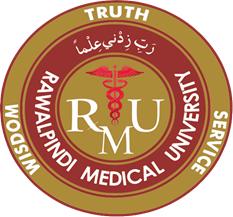 BIOMEDICAL ETHICSLesson Of The Day
Understanding Biomedical 
Ethics
Core biomedical ethical principles are fundamental guidelines that 
      shape and govern ethical decision-making and behavior. 

These principles provide a framework for individuals and organizations to determine what is morally right or wrong in various contexts.

Regarding renal failure patient respect and privacy must be maintained

We must show empathy with patient and family as disease is stressful
MEDICAL ETHICS
Promoting IT & Research Culture
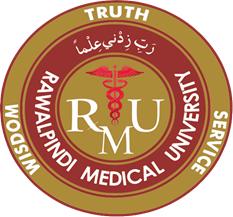 How To Access Digital Library
Steps to Access HEC Digital Library
Go to the website of HEC National Digital Library.
On Home Page, click on the INSTITUTES.
A page will appear showing the universities from Public and Private Sector and other Institutes which have access to HEC National Digital Library HNDL.
Select your desired Institute.
5.  A page will appear showing the resources of the institution
6. Journals and Researches will appear
7. You can find a Journal by clicking on JOURNALS AND DATABASE and enter a keyword to search for your desired journal.
RESEARCH
Balestracci, A., Ezquer, M., Elmo, M.E. et al. Ibuprofen-associated acute kidney injury in dehydrated children with acute gastroenteritis.Pediatr Nephrol 30, 1873–1878 (2015). https://doi.org/10.1007/s00467-015-3105-7uprofen-associated acute kidney injury in dehydrated children with acute gastroenteritis
Background
Non-steroidal anti-inflammatory drugs (NSAIDs) induce acute kidney injury (AKI) in volume-depleted patients; however the prevalence of this complication is likely underestimated. We assessed the impact of ibuprofen exposure on renal function among dehydrated children with acute gastroenteritis (AGE) to further characterize NSAID-associated AKI.
iginal Article
Published: 21 April 2015
Volume 30, pages 1873–1878, (2015
in dehydrated children with acute gastroenteritis
Original Article
Published: 21 April 2015
Volume 30, pages 1873–1878, (2015
Methods
Over a 1-year period dehydrated children with AGE (n = 105) were prospectively enrolled and grouped as cases, presenting with AKI (n = 46) or controls, not presenting with AKI (n = 59). AKI was defined by pediatric RIFLE (pRIFLE) criteria.
Results
Among the children enrolled in the study, AKI prevalence was 44 %, and 34 (54 %) of the 63 patients who received ibuprofen developed renal impairment. Relative to the controls, children presenting with AKI were younger (median age 0.66 vs. 1.74 years; p < 0.001) and received ibuprofen more frequently (74 vs. 49 %, p = 0.01). After adjusting for the degree of dehydration, ibuprofen exposure remained an independent risk factor for AKI (p < 0.001, odds ratio 2.47, 95 % confidence interval 1.78–3.42). According to the pRIFLE criteria, 17 patients were at the ‘risk’ stage of AKI severity, 24 were at the ‘injury’ stage, and five were at the ‘failure’ stage; none required dialysis. Distribution of patients within categories was similar regardless of ibuprofen exposure. All cases fulled recovered from AKI.
Conclusions
Ibuprofen-associated AKI was 54 % in our cohort of dehydrated children with AGE. Drug exposure increased the risk for developing AKI by more than twofold, independent of the magnitude of the dehydration.
Clinical case no.1
A 5-year-old boy is brought to the emergency department with a history of diarrhea and vomiting for the past 3 days. On examination, he is lethargic, has sunken eyes, and delayed capillary refill. His blood pressure is 80/50 mmHg, and laboratory tests show elevated blood urea nitrogen (BUN) and creatinine. Urinalysis reveals concentrated urine with high specific gravity.
What is the most likely cause of his acute renal failure?
A) Hemolytic uremic syndrome (HUS)B) Acute post-streptococcal glomerulonephritis (APSGN)C) Prerenal failure  due to dehydrationD) Acute tubular necrosis (ATN)E) Obstructive uropathy
Case no.2
A previously healthy 7-year-old boy presents with facial puffiness and cola-colored urine 2 weeks after a streptococcal throat infection. His blood pressure is 140/90 mmHg, and laboratory tests show elevated BUN and creatinine, low complement levels (C3), and red blood cell casts in urine.
What is the most likely etiology of his acute renal failure?

A) Acute post-streptococcal glomerulonephritis (APSGN)B) Nephrotic syndromeC) Acute tubular necrosis (ATN)D) Hypercalcemic nephropathyE) Renal artery thrombosis
Clinical case no.3
A 6-month-old infant with a history of recurrent urinary tract infections (UTIs) presents with poor weight gain and irritability. A renal ultrasound shows bilateral hydronephrosis, and a voiding cystourethrogram (VCUG) reveals vesicoureteral reflux with posterior urethral valves.
Which of the following is the most likely cause of his acute renal failure?

	a).Obstructive uropathy	b).Acute interstitial nephritis (AIN)
	c).Minimal change disease	d).RhabdomyolysiS	e.)Acute tubular necrosis (ATN)